Stypendia Samorządu Gminy Mosina
na rok szkolny 2019/2020
ZARZĄDZENIE nr 164/2019
Burmistrza Gminy Mosina
z dnia 3 października 2019
 
w sprawie przyznania stypendiów samorządu Gminy Mosina dla uczniów klas VII i VIII szkół podstawowych, dla których organem prowadzącym jest Gmina Mosina.
Stypendium Samorządu Gminy Mosina
Radosław Preisler 

uczeń kl. VIII Szkoły Podstawowej nr 2 w Mosinie
Laureat:
 XXI, XXII, XXIV Słupeckich Spotkań Muzycznych, 
III m. w Poznańskiej Wiośnie Muzycznej, 
wyróżnienia w XVIII Międzynarodowym Przeglądzie Talentów Muzycznych 
oraz warszawskim festiwalu gitarowym
Stypendium Samorządu Gminy Mosina
Julia Haracewiat

uczennica kl. VII Szkoły Podstawowej nr 1 w Mosinie
III m. w konkursie Cztery Pory Roku z OZE, 
III m. Powiatowym Turnieju Rzeźbiarskim, 
IV m. w powiecie w piłce ręcznej i koszykowej,
wyróżnienie w ogólnopolskim konkursie ortograficznym
Stypendium Samorządu Gminy Mosina
Julia Gładysz

uczennica kl. VIII Szkoły Podstawowej nr 1 w Mosinie

Sukcesy w tenisie stołowym Grand Prix Wielkopolski Kadetów – miejsca I, i 2 razy IV,
Mistrzostwa Wielkopolski Kadetów I m 2 razy,
Mistrzostwa Polski Zrzeszenia LZS III miejsce
Stypendium Samorządu Gminy Mosina
Aleksandra Szklarz

uczennica kl. VIII Szkoły Podstawowej nr 1 w Mosinie

II i III m. na Międzyregionalnym Konkursie wiolonczelowym 
Wyróżnienie w I i II konkursie Muzycznym w Kościanie
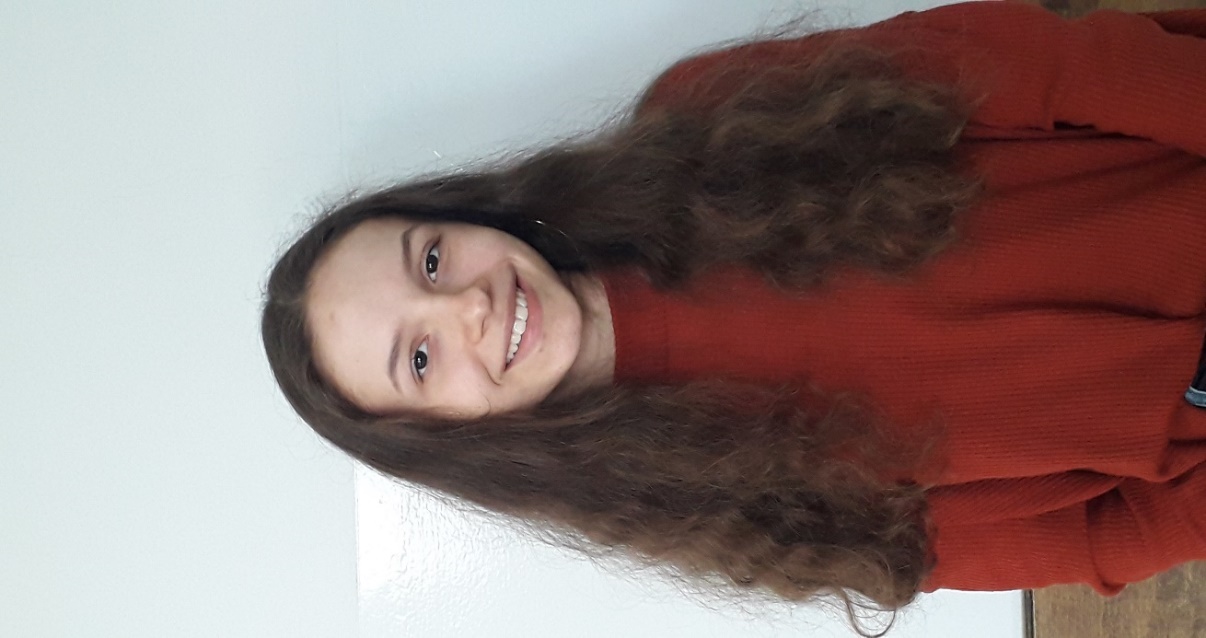 Stypendium Samorządu Gminy Mosina
Julia Kulakin

uczennica kl. VIII Szkoły Podstawowej im. Arkadego Fiedlera w Czapurach

2x III m. puchar Polski w taekwondo olimpijskim, 
III m. w międzynarodowym turnieju taekwondo olimpijskim, 
członek pocztu sztandarowego szkoły
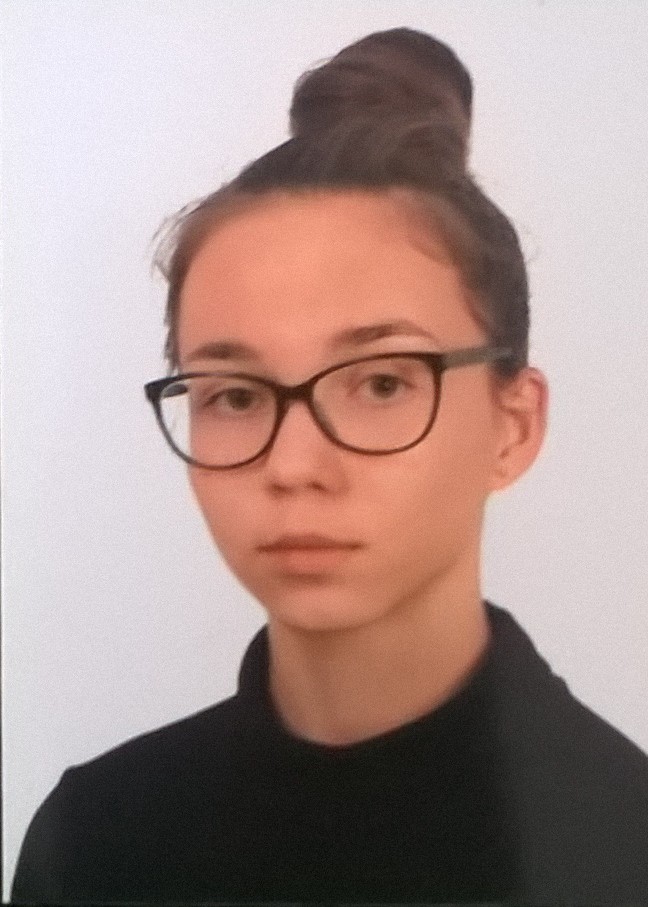 Stypendium Samorządu Gminy Mosina
Magdalena Żerdzińska

uczennica kl. VII Szkoły Podstawowej nr 2 w Mosinie

Laureatka Ogólnopolskiego Konkursu Historyczno-Literacko-Artystycznego 
PAMIĘĆ NIEUSTAJĄCA
Stypendium Samorządu Gminy Mosina
Tatiana Tomczak
uczennica kl. VIII Szkoły Podstawowej nr 2 w Mosinie

I miejsca:
 Międzynarodowy Puchar Polski w taekwondo, 
międzynarodowy turniej w taekwondo, 
Puchar Polski w Taekwondo olimpijskim
II m.- olimpiada młodzieży w Taekwondo, 
puchar Polski w taekwondo olimpijskim, 
otwarte mistrzostwa Gór Świętokrzyskich
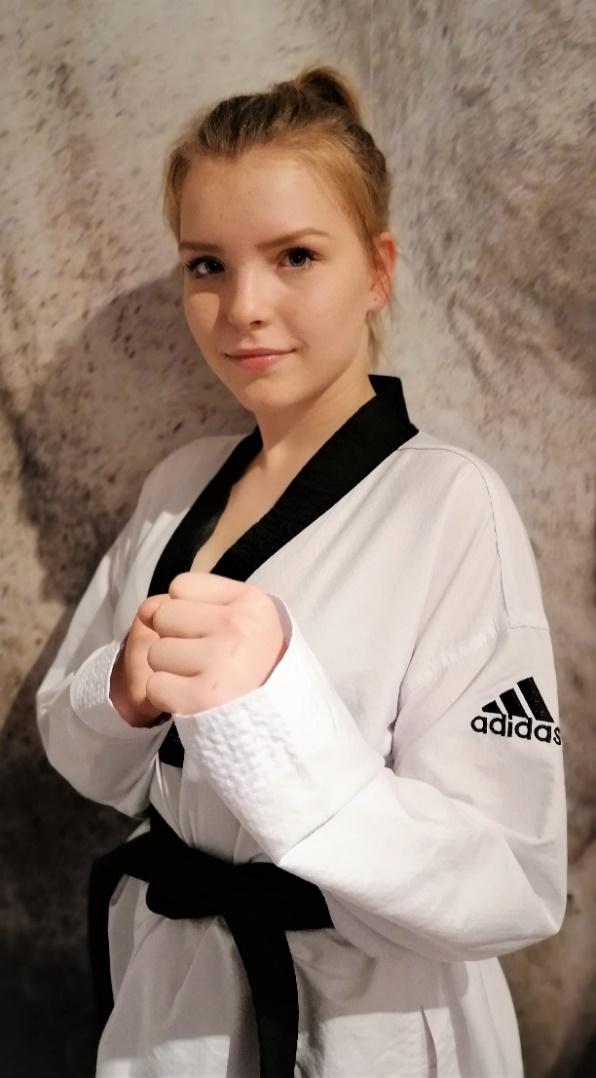 Stypendium Samorządu Gminy Mosina
Zofia Maria Napierała
uczennica kl. VII Szkoły Podstawowej nr 1 w Mosinie

IV m. w finale powiatu poznańskiego w piłce ręcznej
I m. w finale powiatu poznańskiego w 4-boju lekkoatletycznym
III m. w wielkopolskim finale LDK w rzucie piłeczką palantową
Stypendium Samorządu Gminy Mosina
Marianna Dominika Wołoszczyńska 
uczennica kl. VIII
Szkoły Podstawowej im. Arkadego Fiedlera w Czapurach

III m. w XXXVIII Wojewódzkim Turnieju Białych Piór, 
poseł Młodzieżowego Sejmu Rzeczypospolitej Mosińskiej
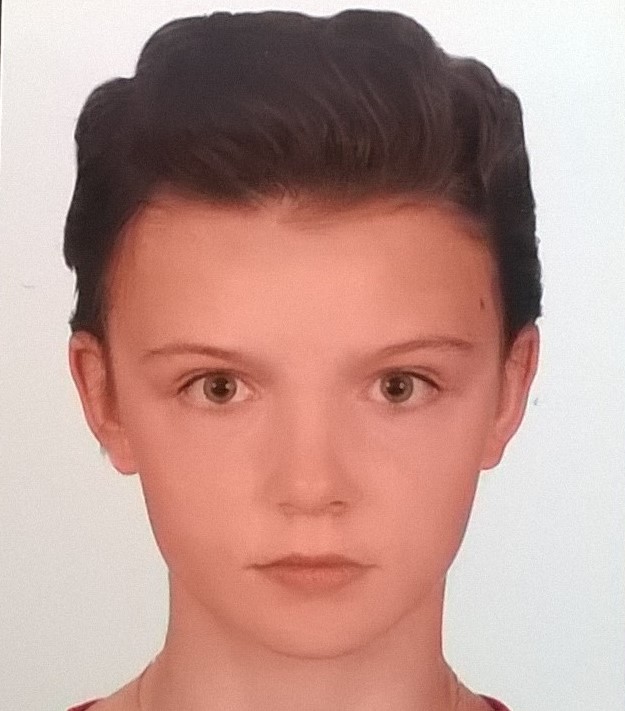 Stypendium Samorządu Gminy Mosina
Wiktoria Konowałów
uczennica kl. VIII Szkoły Podstawowej 
im. Arkadego Fiedlera w Czapurach

Laureatka I stopnia za zdobycie 100 pkt. w Olimpiadzie Wiedzy Archimedes Plus z Historii
Stypendium Samorządu Gminy Mosina
Damian Kubiak
uczeń kl. VIII Szkoły Podstawowej 
im. Kawalerów Orderu Uśmiechu 
w Daszewicach

I m. w Miedzywojewódzkich Mistrzostwach Młodzików w Sumo,
II m. w Pucharze Polski Młodzików w Judo
I m. w Mistrzostwach Wielkopolski w Judo (2018, 2019)
I i III m. w Matsumae CUP Dania
Stypendium Samorządu Gminy Mosina
Antoni Nawrocki 
uczeń kl. VIII Szkoły Podstawowej im. 15. Pułku Ułanów Poznańskich w Zespole Szkół w Krośnie

wyróżnienie w ogólnopolskim konkursie na temat zdrowia 
II m. w gminnym konkursie geograficznym
Stypendium Samorządu Gminy Mosina
Barbara Przybylska
uczennica kl. VIII Szkoły Podstawowej im. 15. Pułku Ułanów Poznańskich w Zespole Szkół w Krośnie
Wyróżnienie w wojewódzkim konkursie Drzewo Świętego Franciszka, 
zaangażowanie w życie szkoły, 
członek pocztu sztandarowego, 
poseł Młodzieżowego Sejmu Rzeczypospolitej Mosińskiej
Stypendium Samorządu Gminy Mosina
Jakub Jan Leśniowski 
uczeń kl. VII Szkoły Podstawowej nr 1 w Mosinie

VI m. w finale wojewódzkim Wielkopolskich Czwartków Lekkoatletycznych 
II m. w półfinale powiatu poznańskiego w piłce koszykowej
oraz w piłce ręcznej  i w 4-boju lekkoatletycznym
Stypendium Samorządu Gminy Mosina
Marcin Mruk
uczeń kl. VII Szkoły Podstawowej nr 1 w Mosinie

I miejsce na poziomie powiatu w piłce ręcznej 
I miejsce w powiatowych biegach przełajowych,
GRATULACJE DLA STYPENDYSTÓW, 
ICH RODZICÓW I NAUCZYCIELI.

ŻYCZYMY KOLEJNYCH SUKCESÓW!
NAGRODY BURMISTRZA GMINY MOSINA
dla dyrektorów i nauczycieli placówek oświatowych, 
dla których organem prowadzącym jest Gmina Mosina
NAGRODY BURMISTRZA GMINY MOSINA
Nagrodzeni dyrektorzy:
Ewa Agnieszka Szymańska
 dyrektor 
Szkoły Podstawowej nr 1 w Mosinie
NAGRODY BURMISTRZA GMINY MOSINA
Nagrodzeni dyrektorzy:
Małgorzata Sroczyńska
dyrektor
Szkoły Podstawowej w Pecnej
NAGRODY BURMISTRZA GMINY MOSINA
Nagrodzeni dyrektorzy:
Bogumiła Woroch
Dyrektor 
Szkoły Podstawowej „Pod Lipami” w Krosinku
NAGRODY BURMISTRZA GMINY MOSINA
Nagrodzeni nauczyciele:
Karolina Prajs
nauczyciel wychowania przedszkolnego w Zespole Szkół w Krośnie
NAGRODY BURMISTRZA GMINY MOSINA
Nagrodzeni nauczyciele:
Natalia Krekora
nauczyciel, wychowawca świetlicy w Zespole Szkół w Krośnie
NAGRODY BURMISTRZA GMINY MOSINA
Nagrodzeni nauczyciele:
Katarzyna Czaińska
nauczyciel edukacji wczesnoszkolnej i logopeda w Szkole Podstawowej „Pod Lipami” w Krosinku
NAGRODY BURMISTRZA GMINY MOSINA
Nagrodzeni nauczyciele:
Ewa Szcześniak-Młody nauczyciel przyrody i biologii w Szkole Podstawowej nr 1 w Mosinie
NAGRODY BURMISTRZA GMINY MOSINA
Nagrodzeni nauczyciele:
Zbigniew Lisiecki
nauczyciel wychowania fizycznego w Szkole Podstawowej nr 1 w Mosinie
NAGRODY BURMISTRZA GMINY MOSINA
Nagrodzeni nauczyciele:
Kinga Tubis
nauczyciel edukacji wczesnoszkolnej i wychowania fizycznego w Szkole Podstawowej nr 2 w Mosinie
NAGRODY BURMISTRZA GMINY MOSINA
Nagrodzeni nauczyciele:
Dariusz Madej
nauczyciel fizyki i informatyki w Szkole Podstawowej nr 2 w Mosinie
NAGRODY BURMISTRZA GMINY MOSINA
Nagrodzeni nauczyciele:
Barbara Leszczyńskanauczyciel Przedszkola nr 2 „Wesołe Skrzaty” w Mosinie
NAGRODY BURMISTRZA GMINY MOSINA
Nagrodzeni nauczyciele:
Beata Wereniewicz
nauczyciel edukacji wczesnoszkolnej w Szkole Podstawowej im. Arkadego Fiedlera w Czapurach
NAGRODY BURMISTRZA GMINY MOSINA
Nagrodzeni nauczyciele:
Krzysztof Glaza
nauczyciel języka angielskiego, niemieckiego oraz informatyki w Szkole Podstawowej im. Prezydenta RP Edwarda Raczyńskiego w Rogalinie
NAGRODY BURMISTRZA GMINY MOSINA
Nagrodzeni nauczyciele:
Jolanta Chmielarz
nauczyciel edukacji wczesnoszkolnej w Szkole Podstawowej im. Adama Wodziczki w Rogalinku
NAGRODY BURMISTRZA GMINY MOSINA
Nagrodzeni nauczyciele:
Anna Oziemkowska
nauczyciel muzyki, plastyki, wiedzy o społeczeństwie, edukacji dla bezpieczeństwa oraz wychowania do życia w rodzinie w Szkole Podstawowej im. Kawalerów Orderu Uśmiechu w Daszewicach
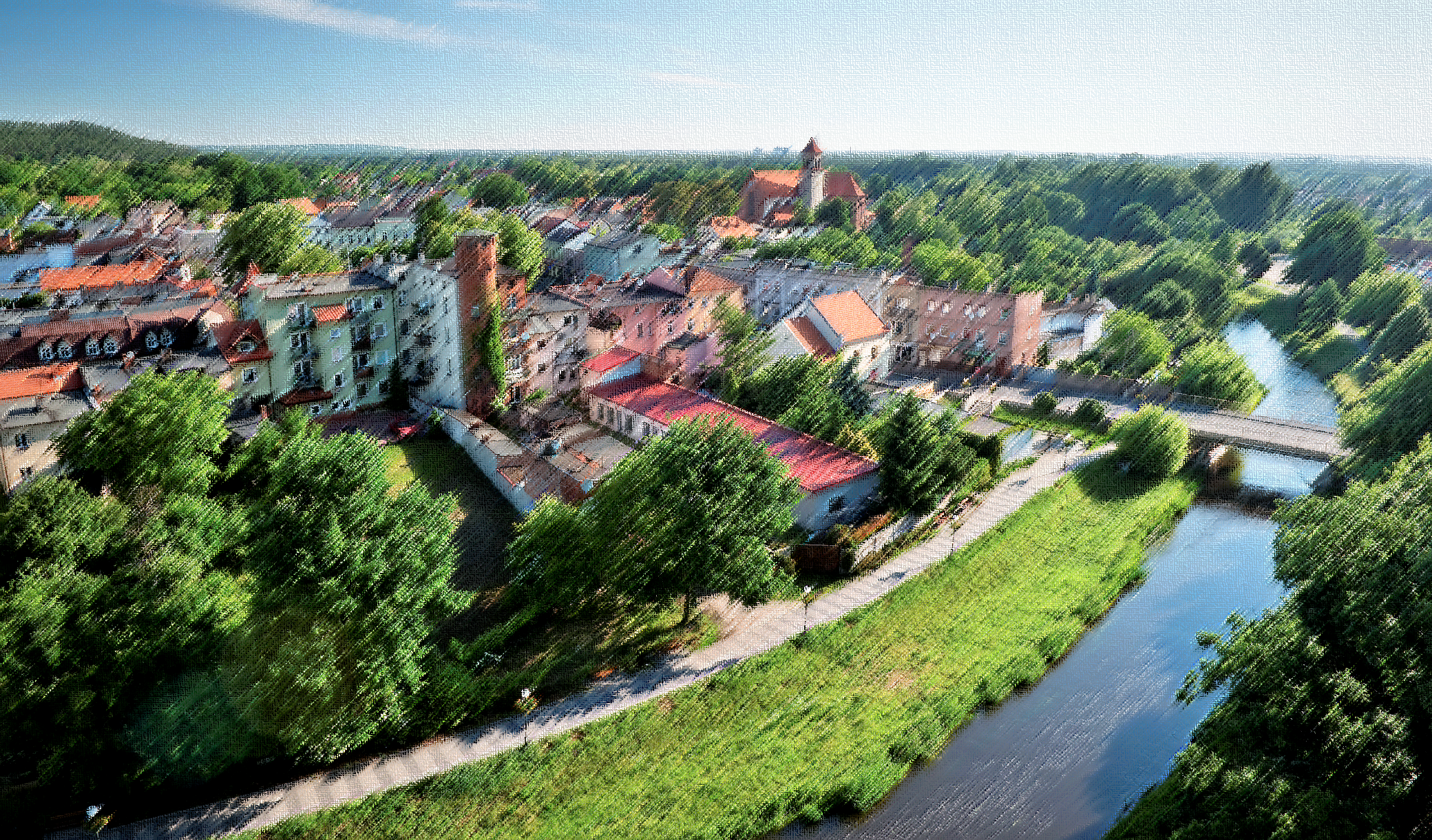 GRATULUJEMY!
Źródła opracowania prezentacji:
opracowanie własne,
dane przekazane we wnioskach o stypendium oraz nagrody
notatki nadesłane ze szkół